TheHigh schoolOfJastrebarsko
Jastrebarsko, Croatia
Out and about
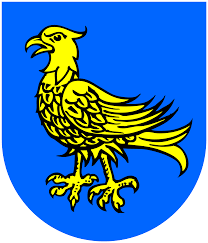 High school Jastrebarsko is placed in a small town near Zagreb named Jastrebarsko 

The city of Jastrebarsko itself has about 15 866 people living in it, leading to information from 2001.
About school
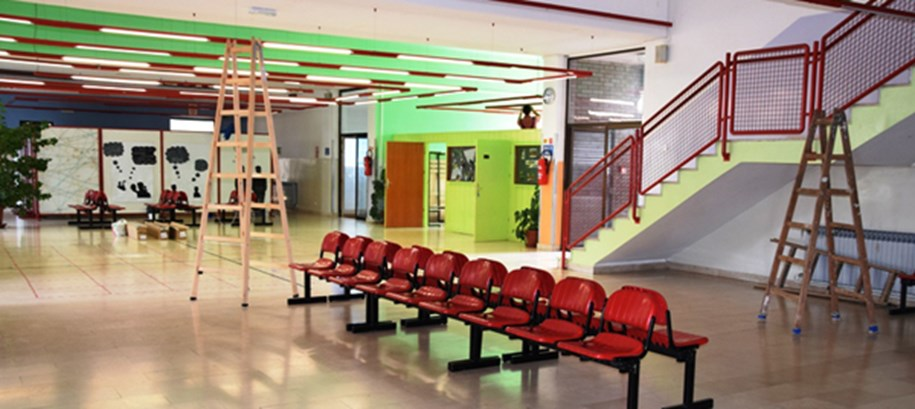 The high school of Jastrebarsko has about 359 students yearly 
The school also provides the possibility of choosing between four educational directions that students can attend to, there are: 
1.General high school course( lasts for four years) 
2. Economic, trade and administrative direction for economics (lasts for four years) 
3.Economic, trade and administrative direction for sellers( lasts for three years) 
4.Direction of mechanical engineering, shipbuilding and metallurgy for auto mechanics (lasts for three years) 
5.Direction of mechanical engineering, shipbuilding and metallurgy for JMO heating and air conditioning installers
The history of secondary education in Jastrebarsko began in 1974, when the school operated as regional department of the Secondary School Center Samobor

Independent work began on March 1, 1987

In 1991, the newly built building of the Jastrebarsko High School with an outdoor sports field was opened and a large green area around the school with an orchard was arranged

In 2008 a sports hall was built, which connected to the school building by a corridor

For its work, the School received numerous awards, including a plaque from City of Jastrebarsko in 2002 for outstanding success in education
History of the Highschool of Jastrebarsko
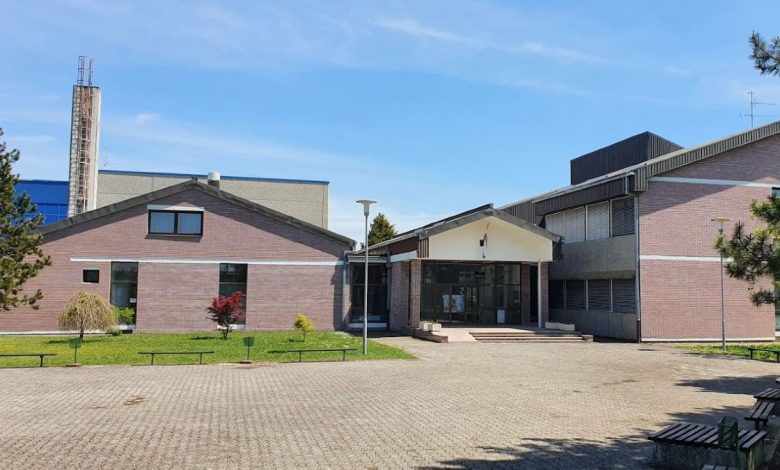 Location
Thank you for your attention!